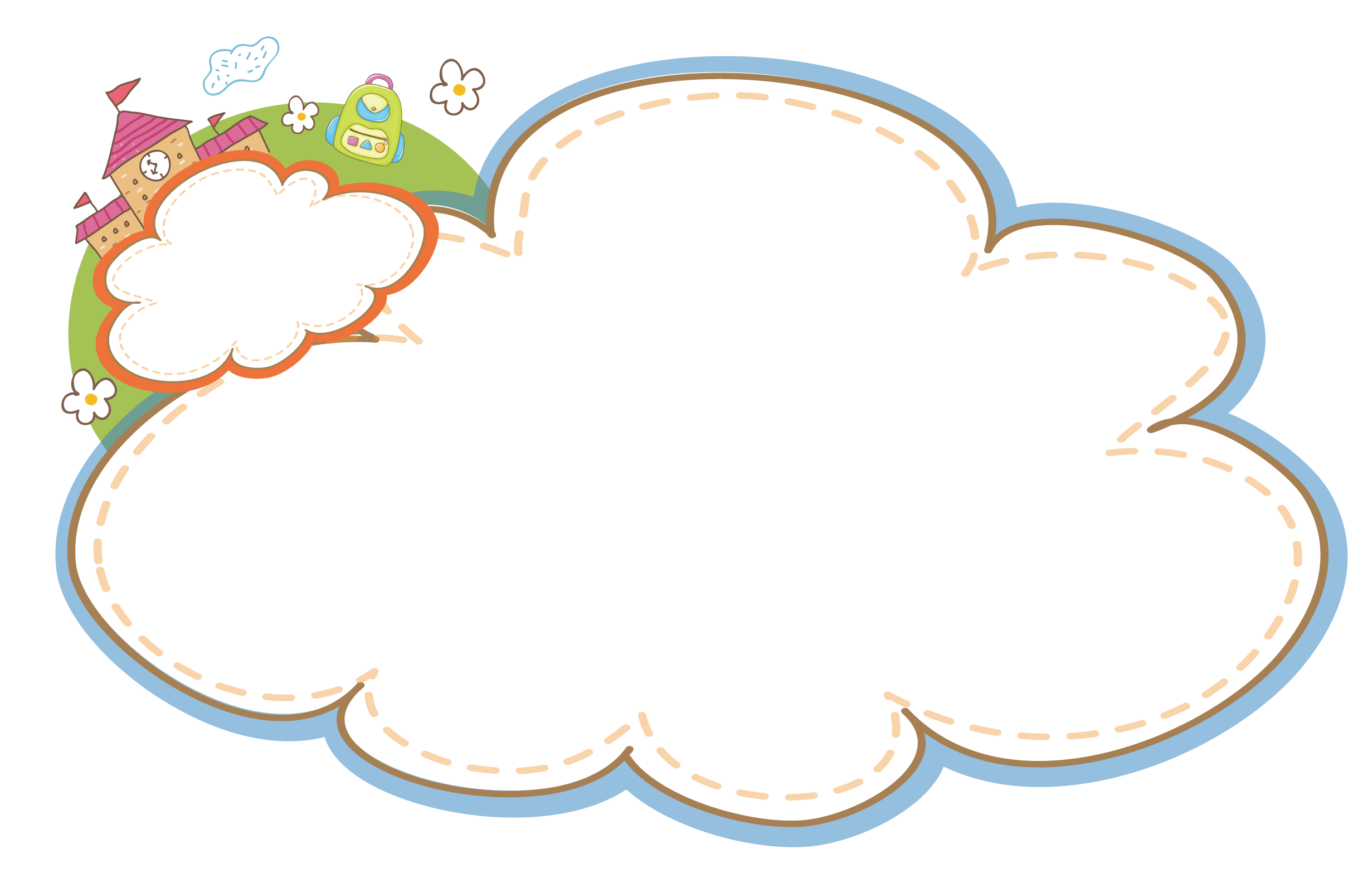 Chào mừng các em đến với 
tiết Tiếng Việt
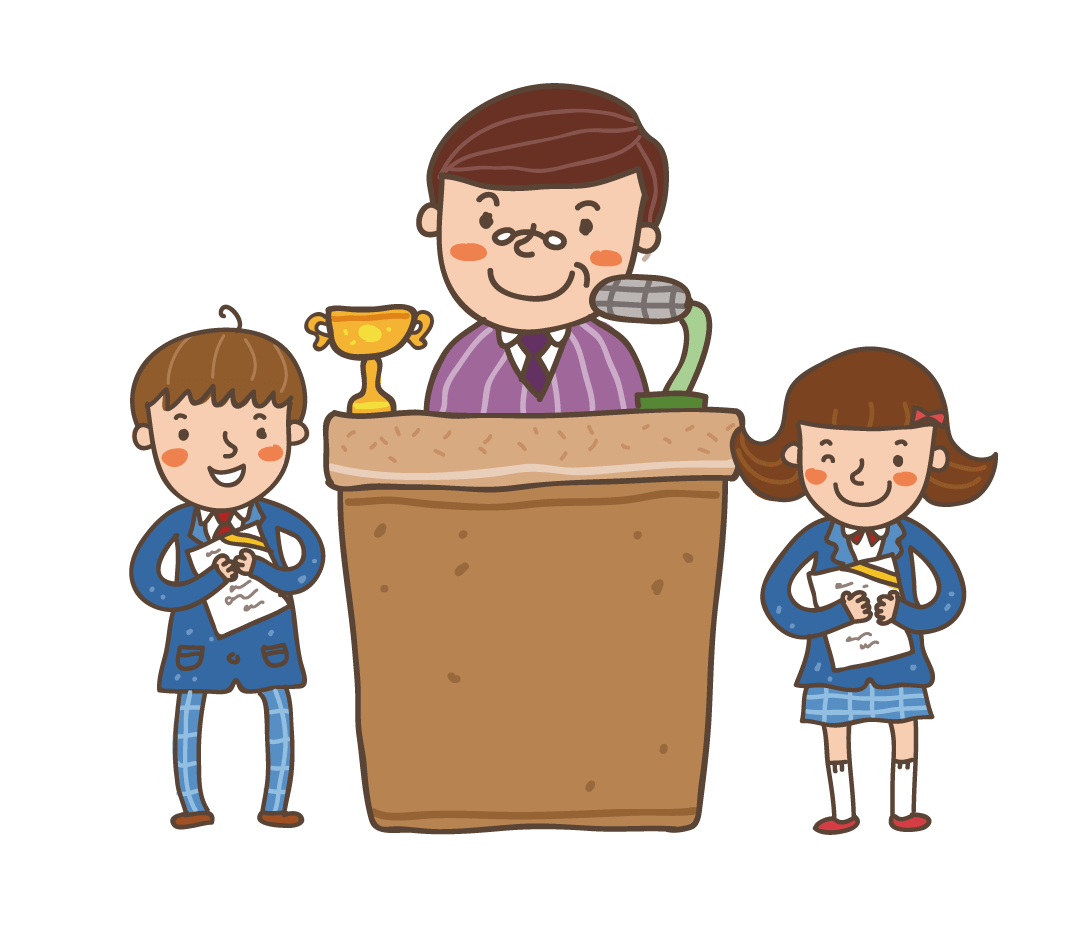 Khởi động
[Speaker Notes: Bài giảng thiết kế bởi: Hương Thảo - tranthao121004@gmail.com]
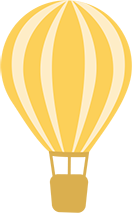 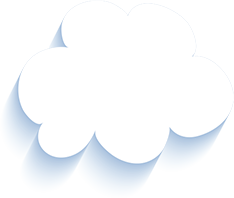 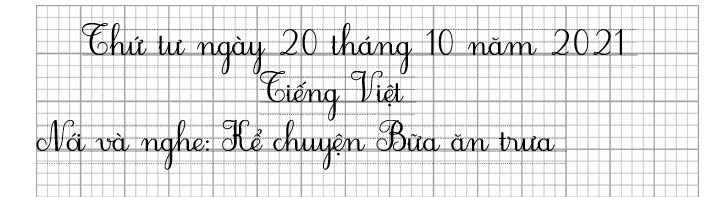 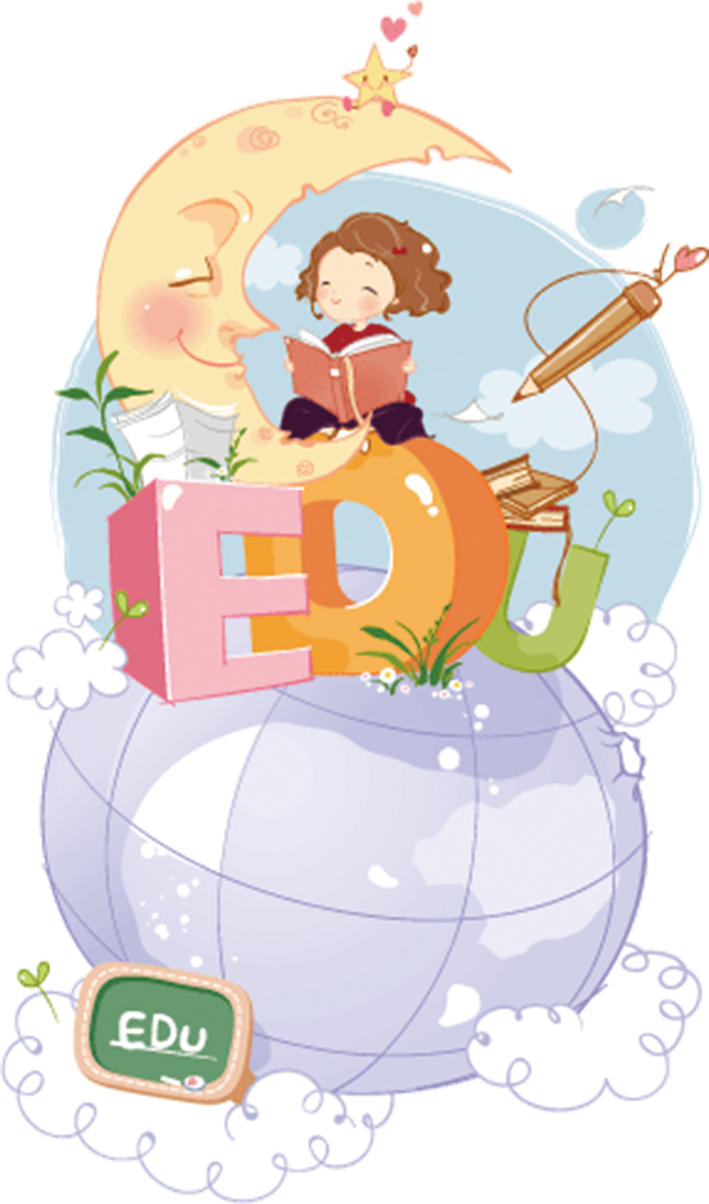 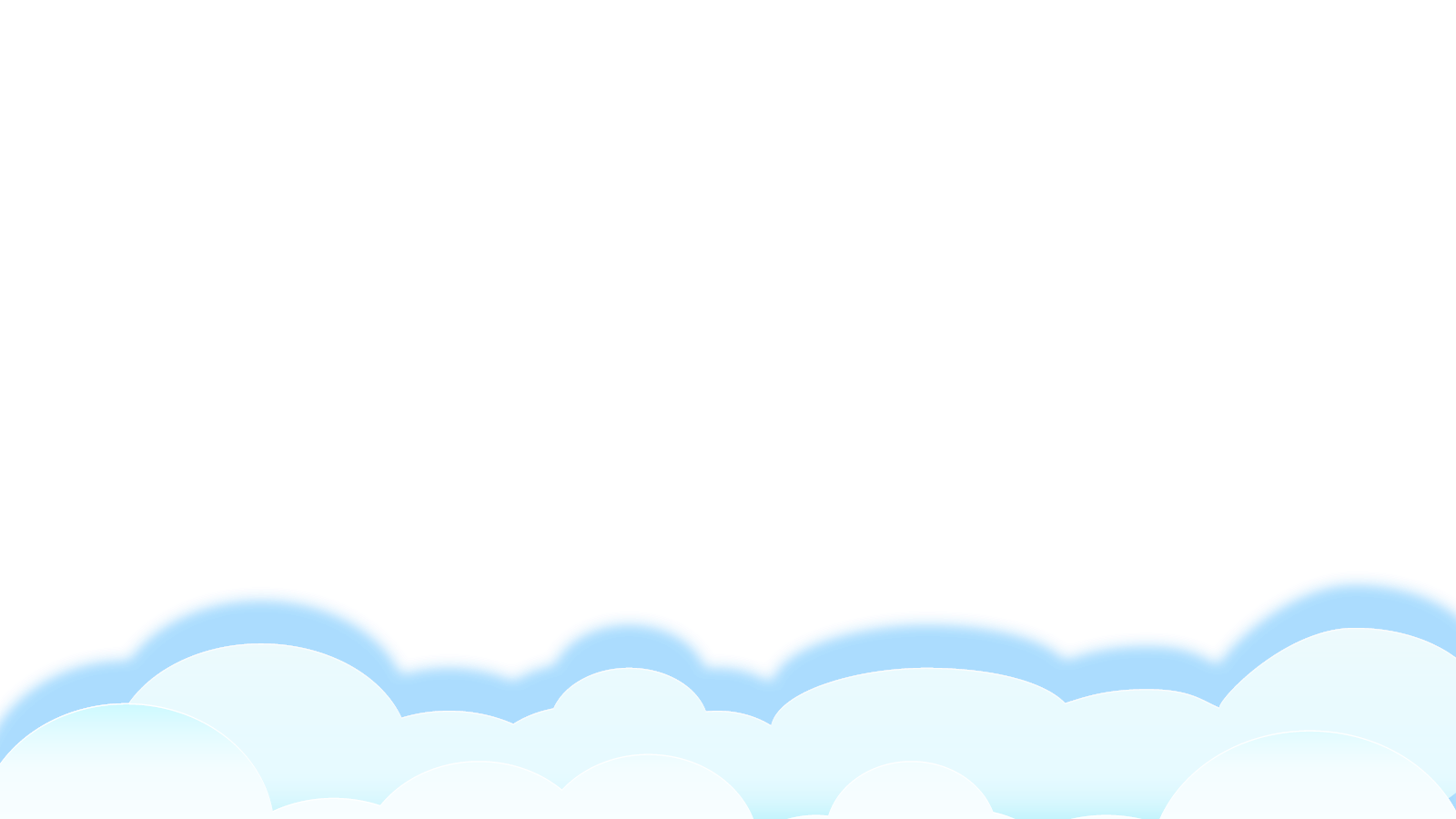 Khám phá
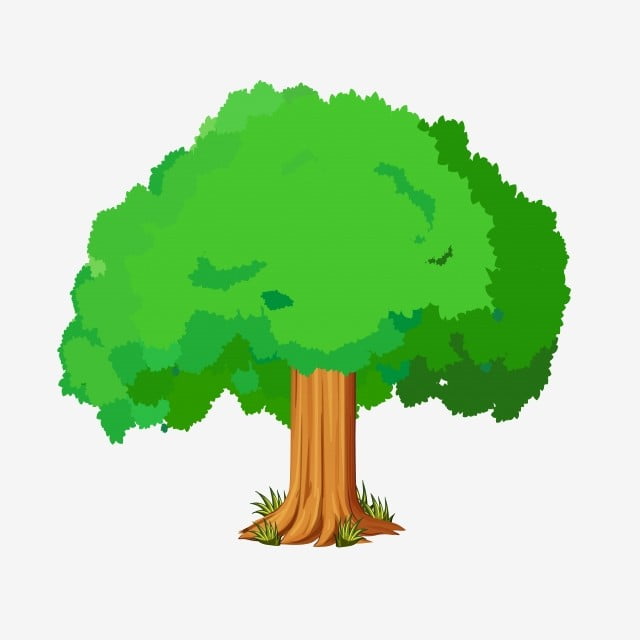 1. Nghe kể chuyện
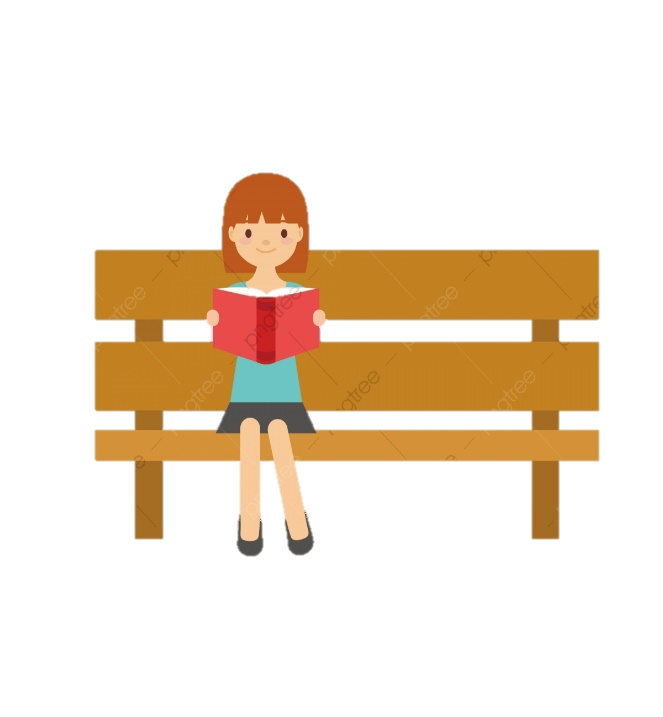 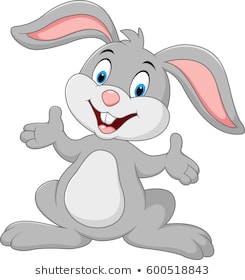 Bữa ăn trưa
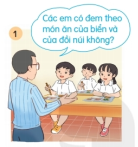 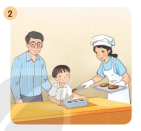 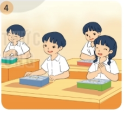 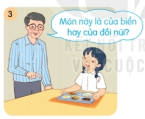 Nghe kể chuyện:
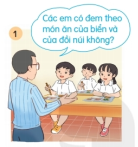 Lời nói trong tranh của ai?
Thầy hiệu trưởng nói gì?
Trong chuyện, món ăn từ đồi núi là gì?
Món ăn từ biển là gì?
Nghe kể chuyện:
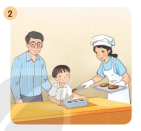 Nghe kể chuyện:
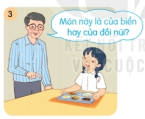 Khay cơm của bạn Chi có những món gì?
Thầy giáo đã hỏi bạn Chi điều gì?
Nghe kể chuyện:
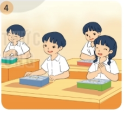 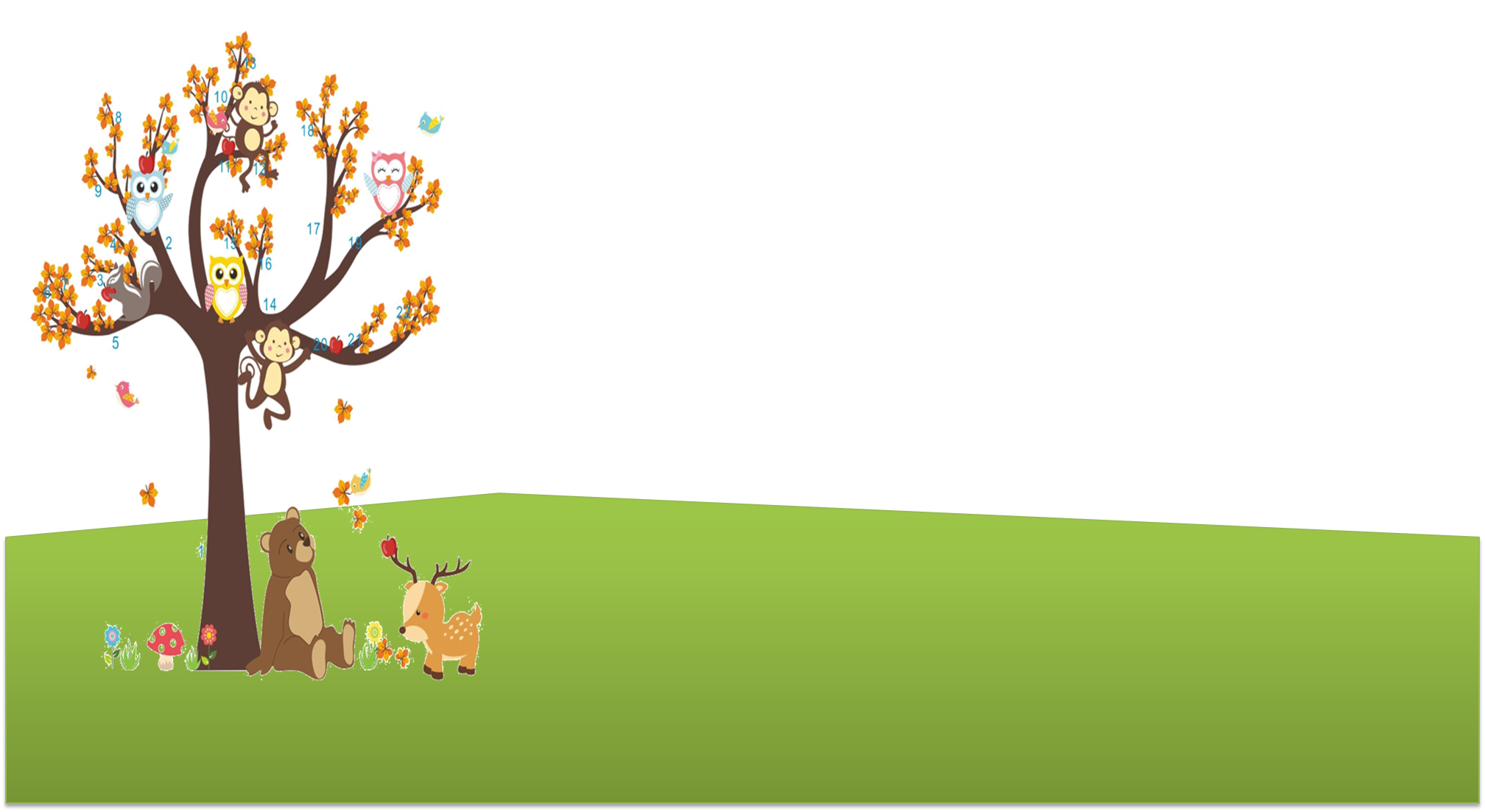 THỰC HÀNH
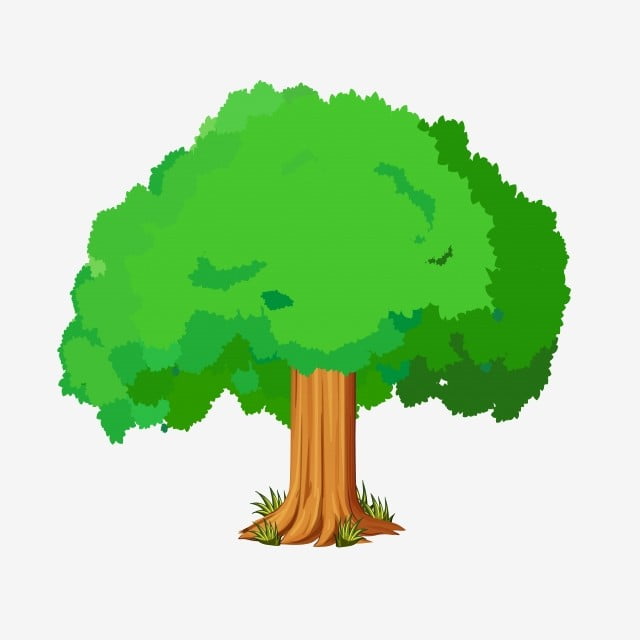 2. Chọn kể 1-2 đoạn của câu chuyện
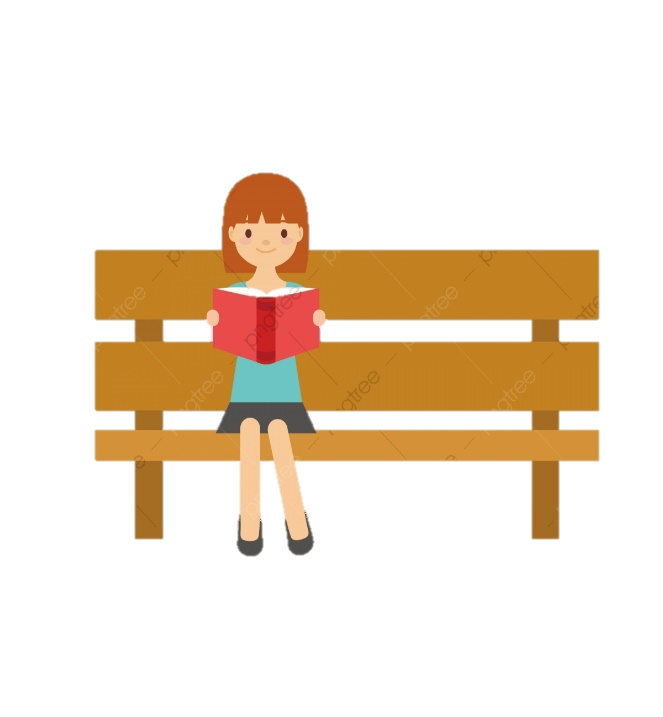 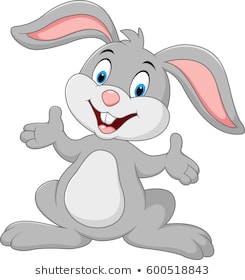 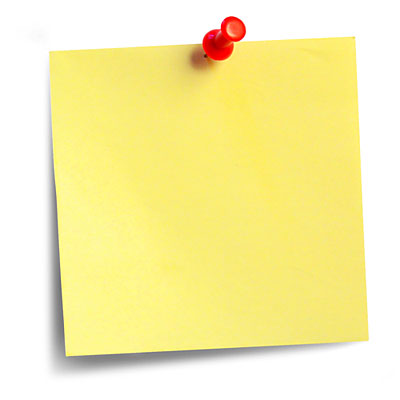 Câu  chuyện khuyên chúng ta điều gì?
Câu chuyện cho thấy không khí ấm áp, vui vẻ của các bạn nhỏ trong giờ ăn trưa của trường. Qua đó các em có thể hiểu thêm về việc ăn uống khoa học. Muốn cơ thể khỏe mạnh, cần phải ăn đầy đủ cá, thịt, rau.
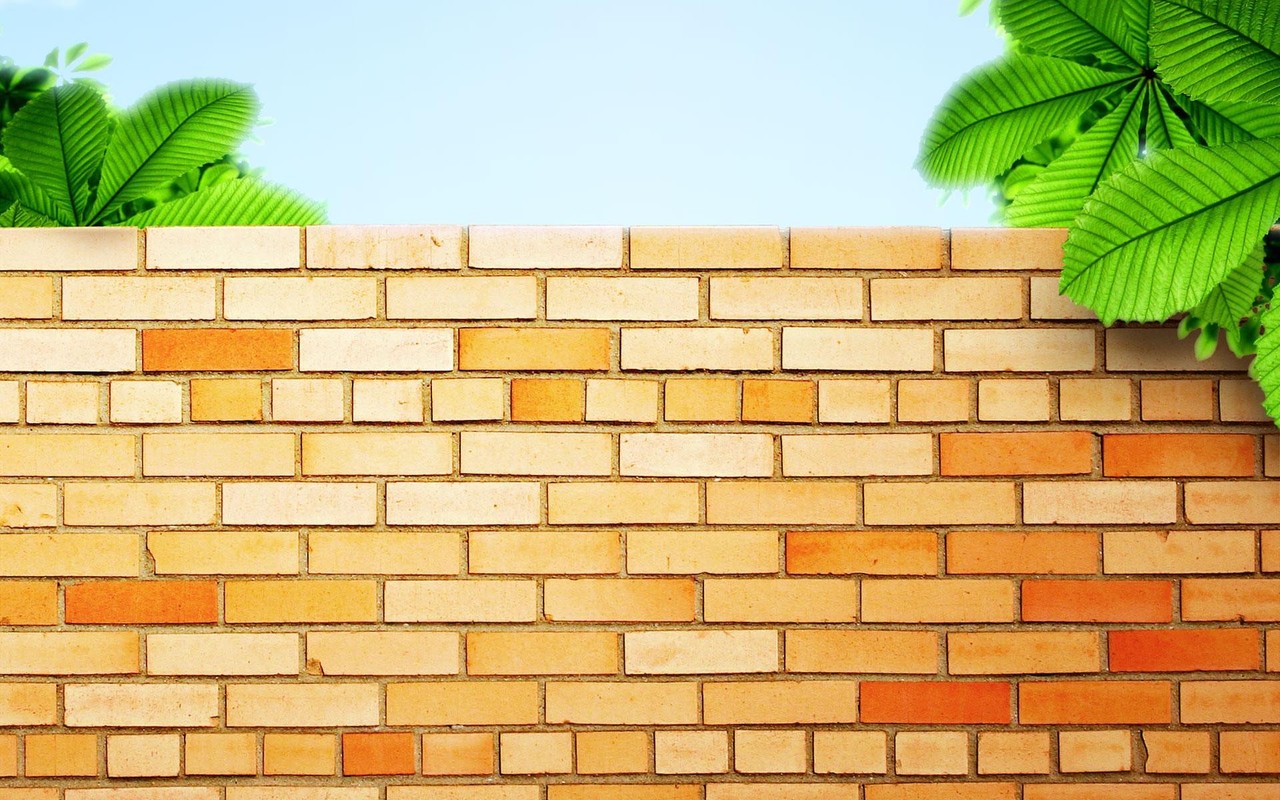 Vận dụng
Kể cho người thân nghe câu chuyện Bữa cơm trưa
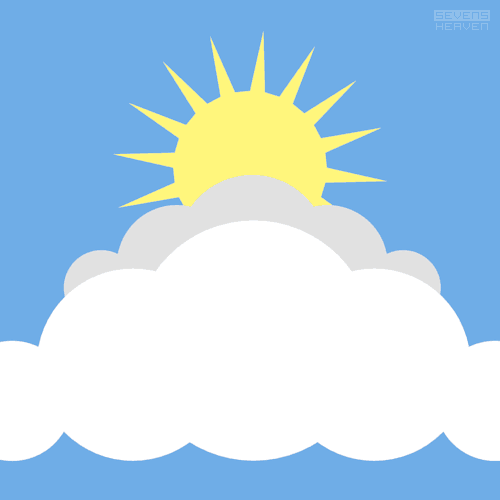 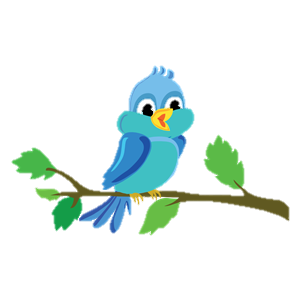 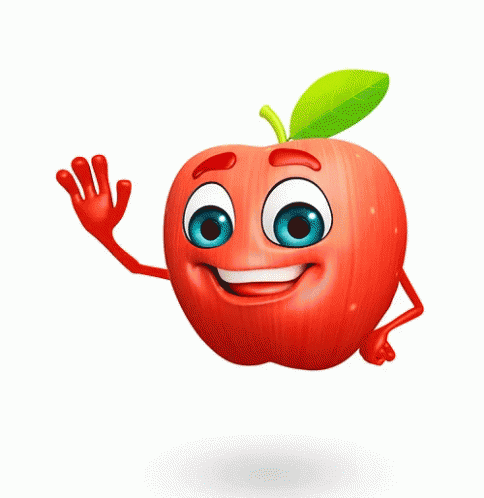 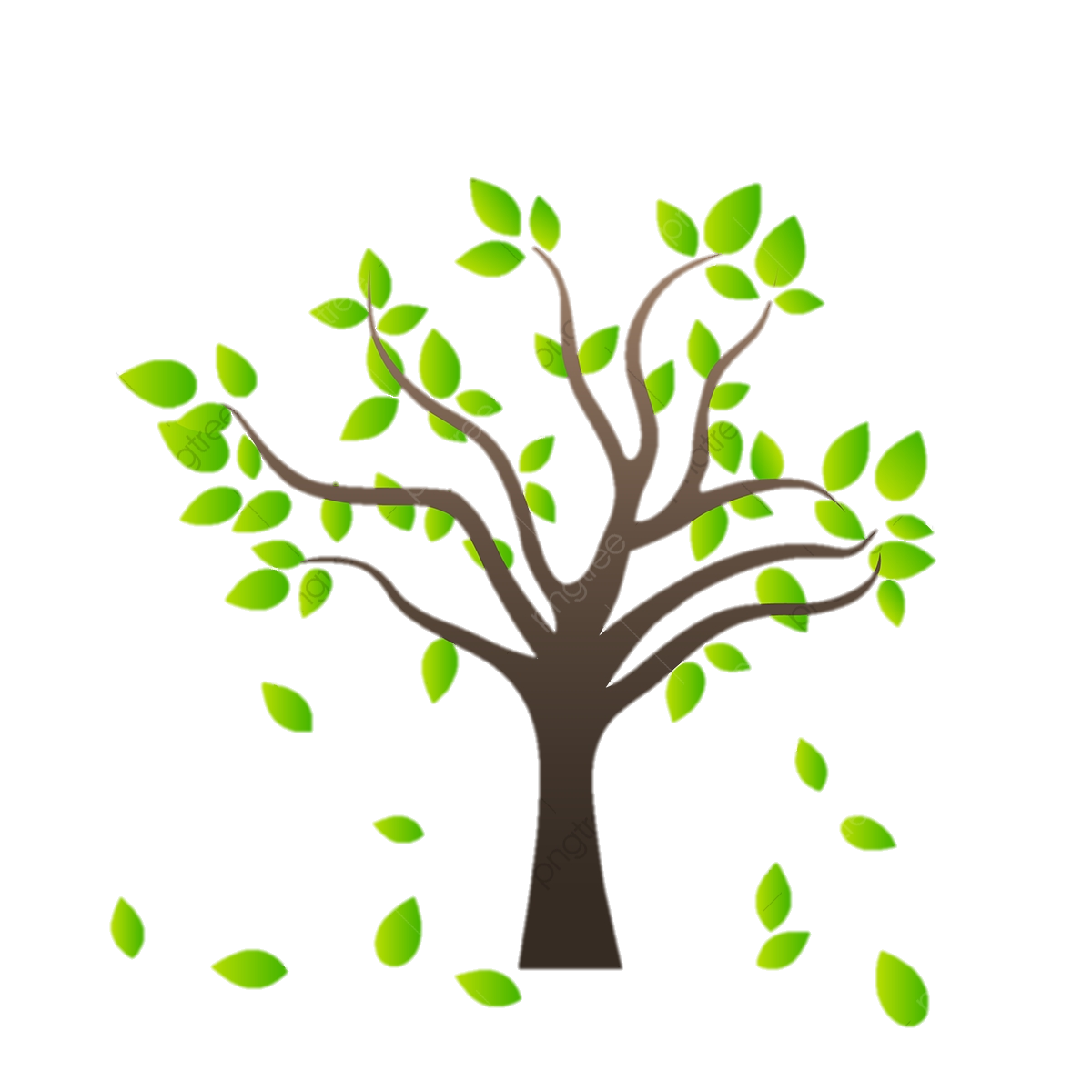 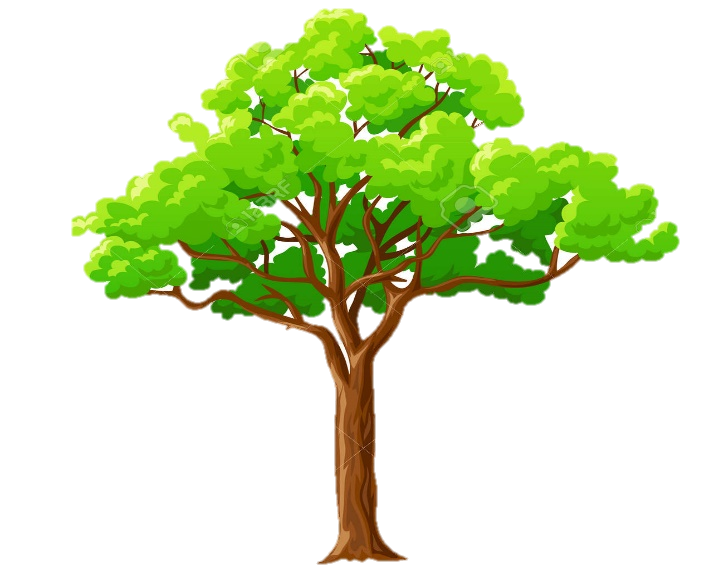 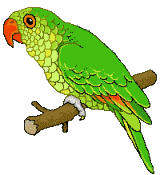 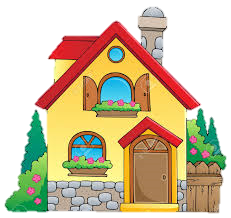 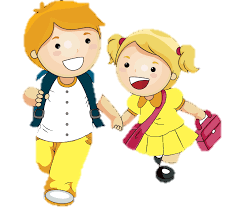 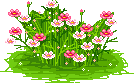 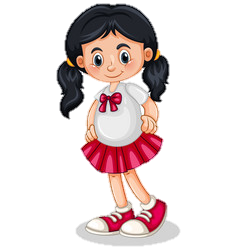 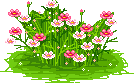 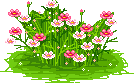 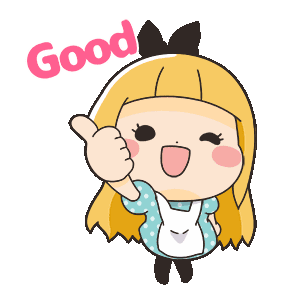 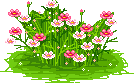 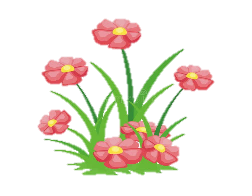 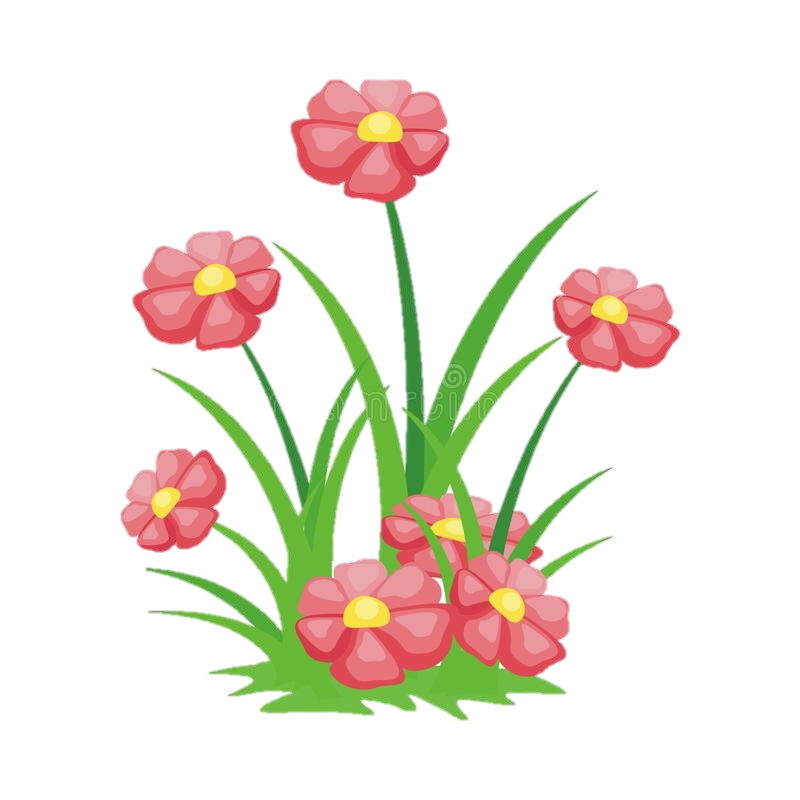 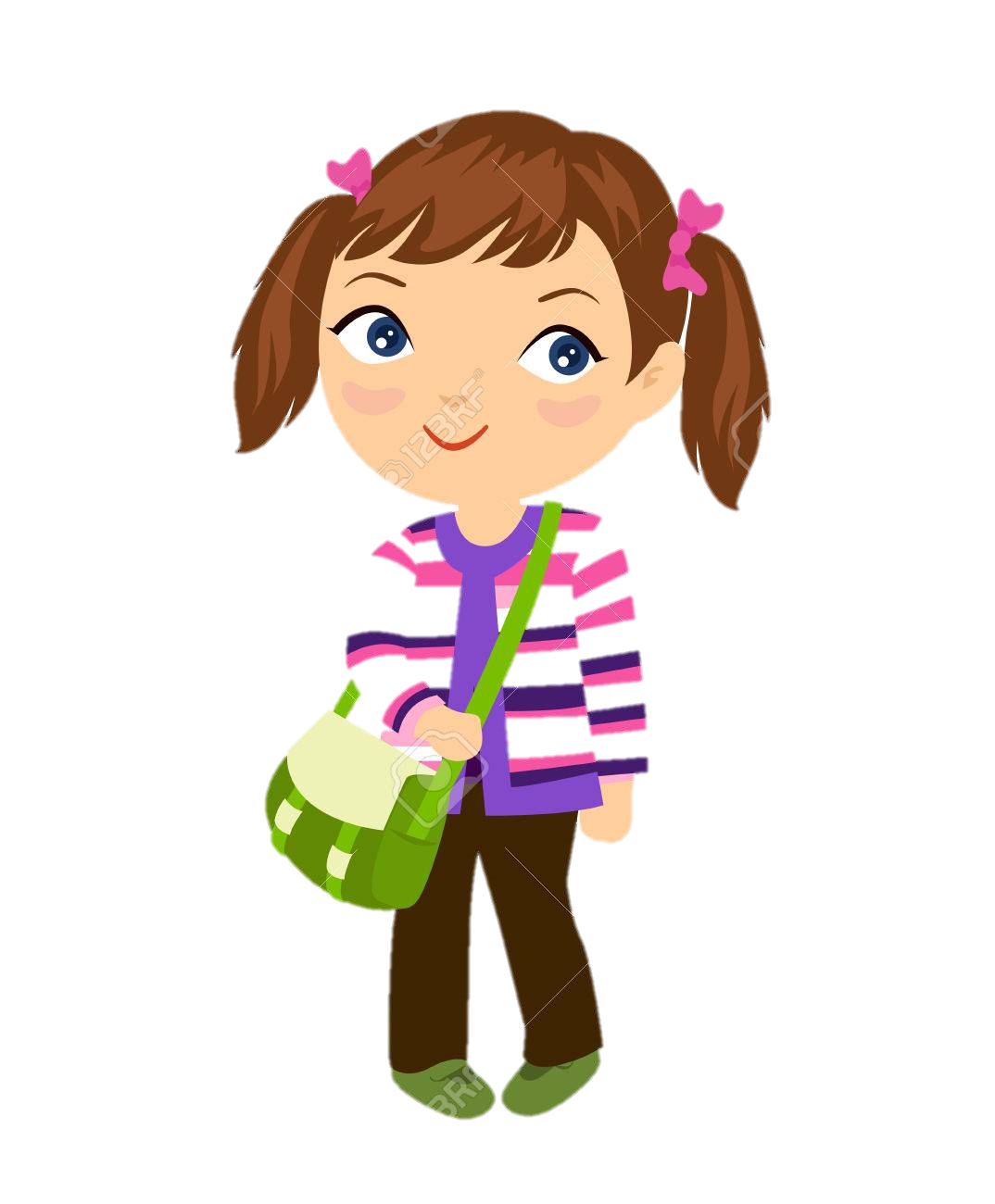 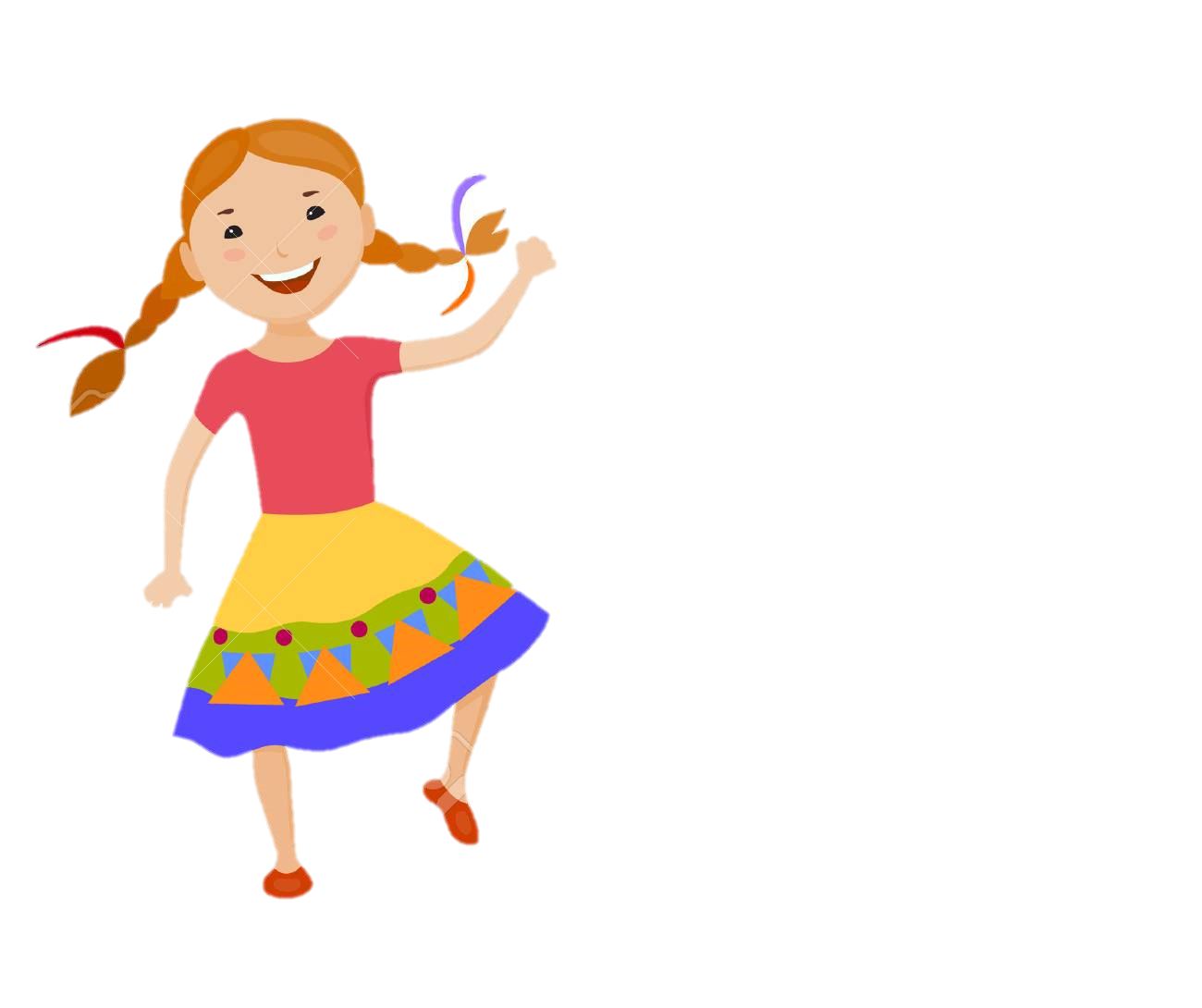 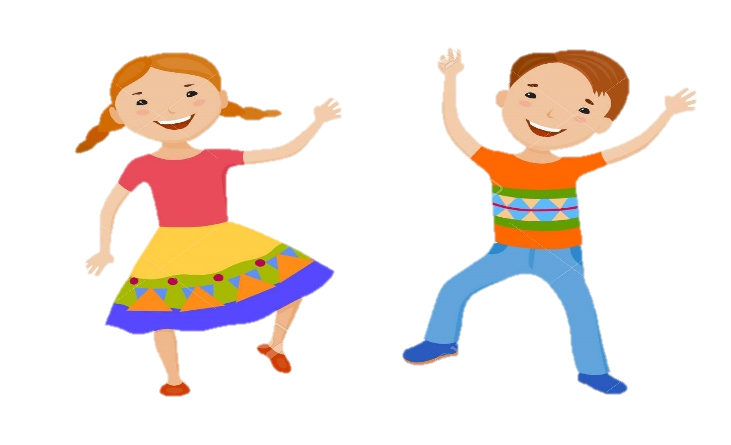 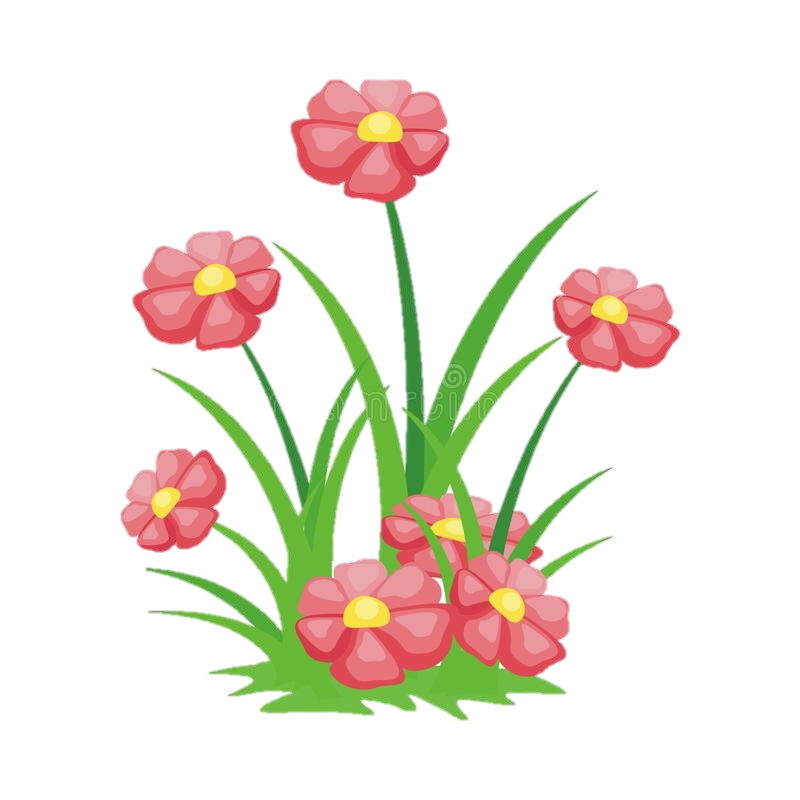 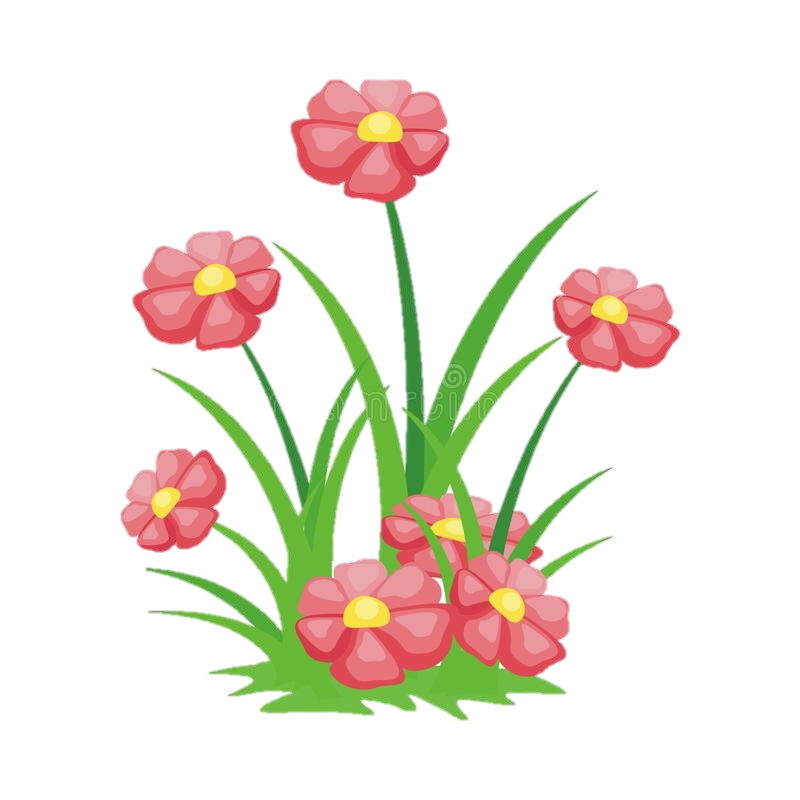 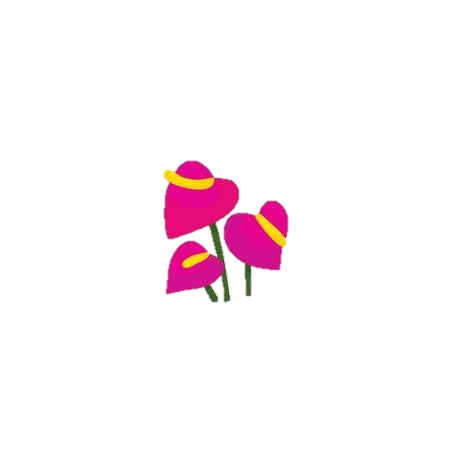 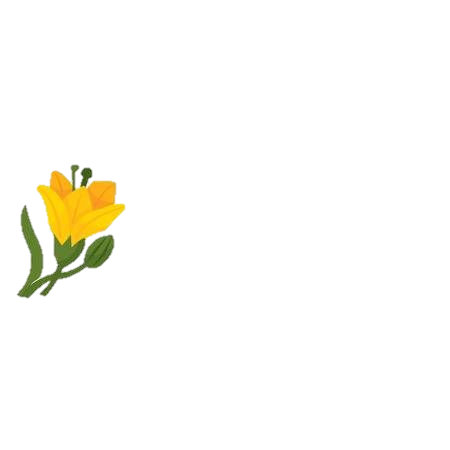 Hẹn gặp lại các con ở bài sau nhé